Brazil-MIT Summit
April 14-15, 2011
Cambridge, MA
Severe Amazon Droughts and Teleconnections to Atlantic Hurricanes
Earle Williams
Parsons Laboratory
MIT
Outline
The severe Amazon drought of 1926

Visit to Manaus, Brazil in November 2010; witness to a recent drought

Other severe droughts and evidence for their linkage with Atlantic hurricanes
Giant Raingages in Tropical Continental Zones
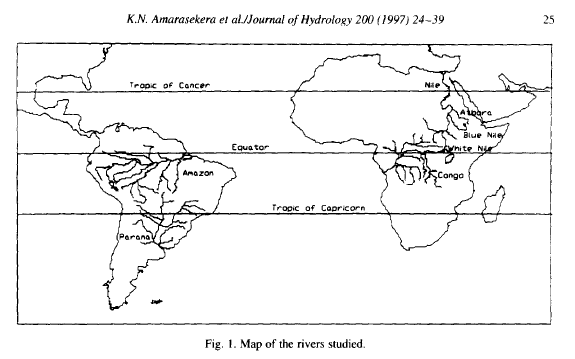 Study of the 1926 Amazon drought (2005)
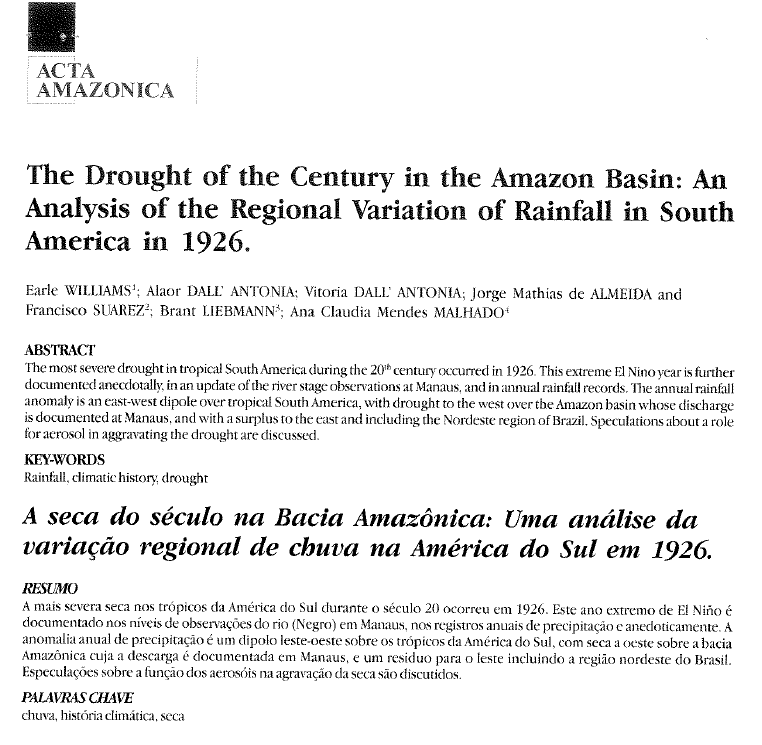 The Amazon Basin andSub-Basin Drained at Manaus
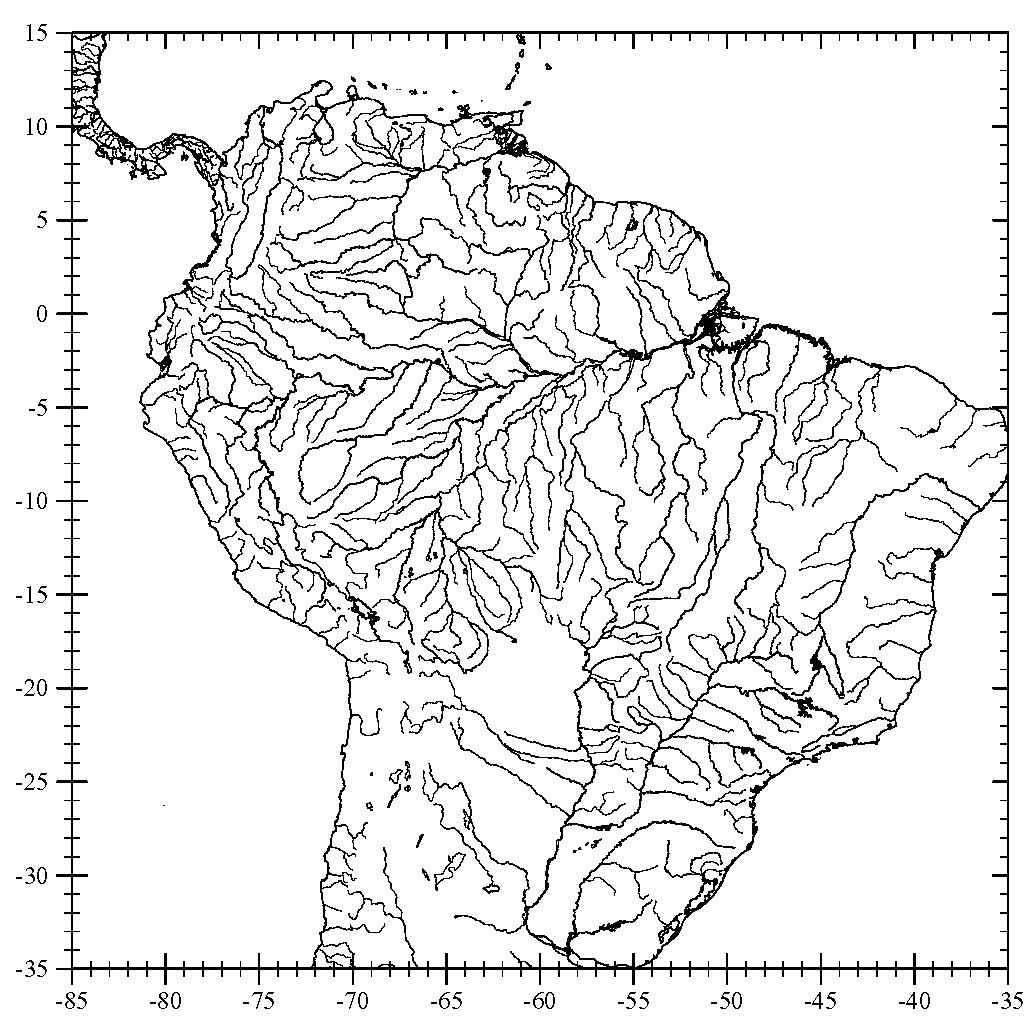 Manaus
361678_P_22Y.ppt
Seasonal phase of rainfall in the Amazon basin
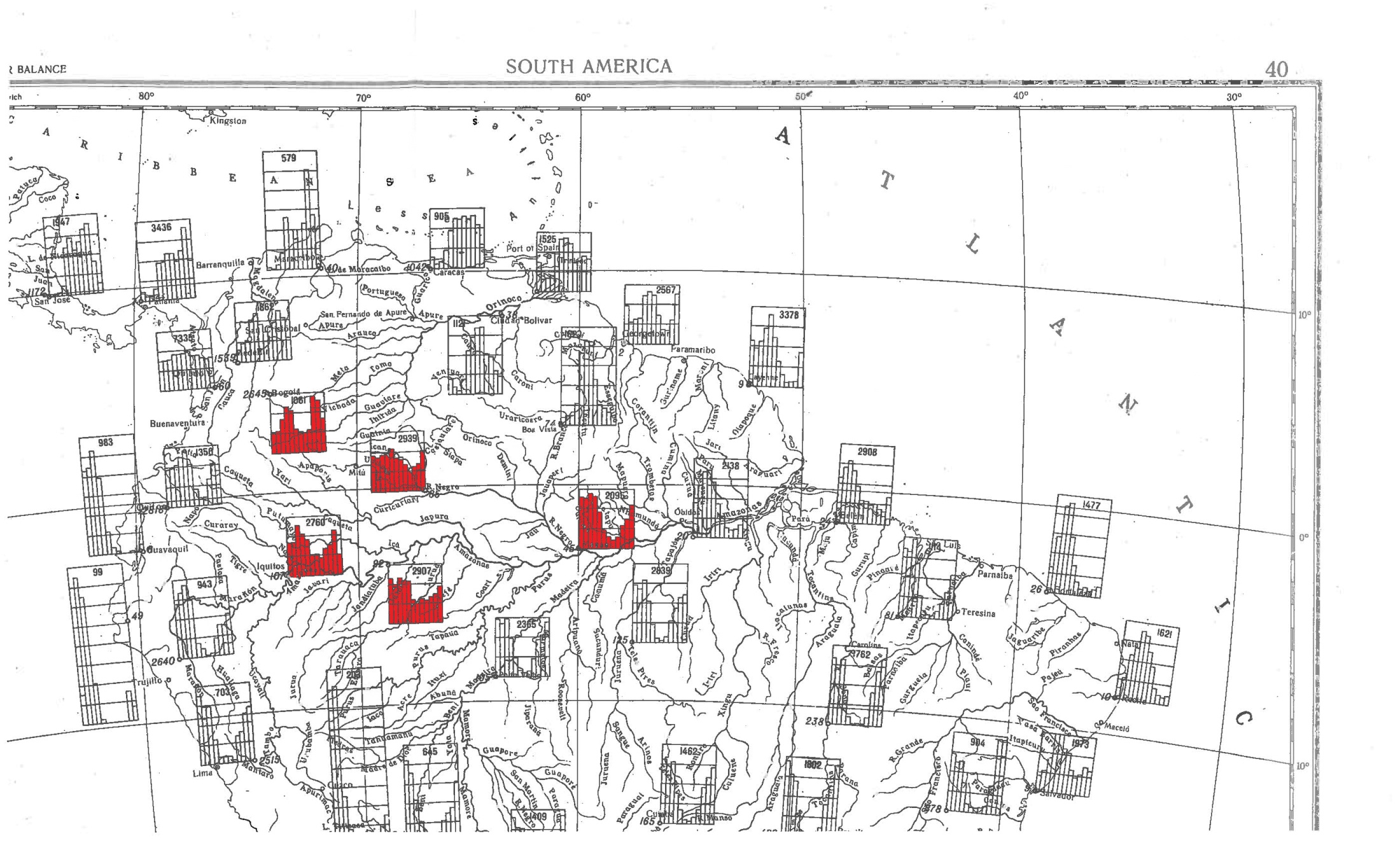 MANAUS
Hydrographs at Manaus for selected years
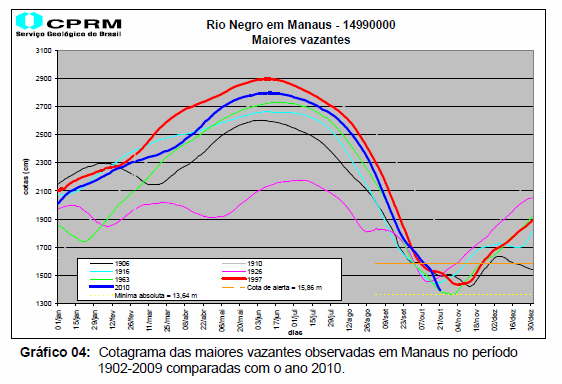 Rio Negro em Manaus
Maiores vazantes
from ANA and CPRM, Brazil
Record of annual high water marks in Manaus Harbor (1903-2010)
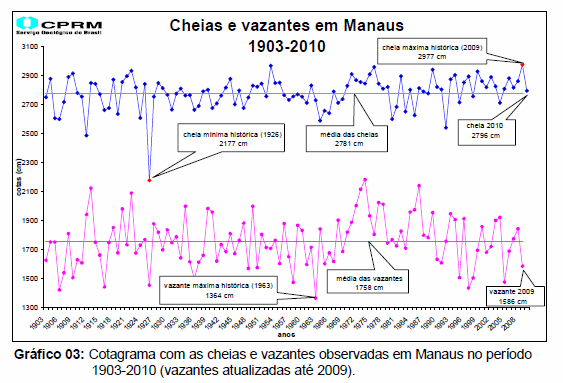 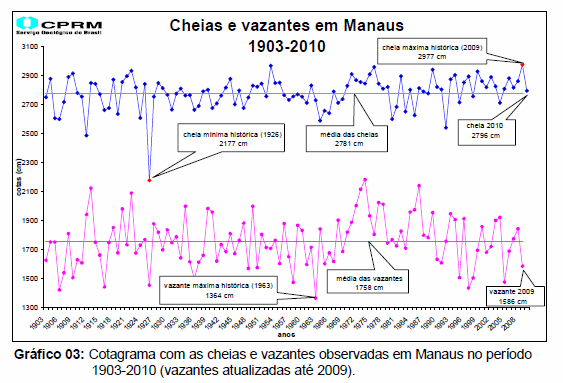 from ANA and CPRM, Brazil
Anomalies in 1926 at station Sao Gabriel da Cachoeira
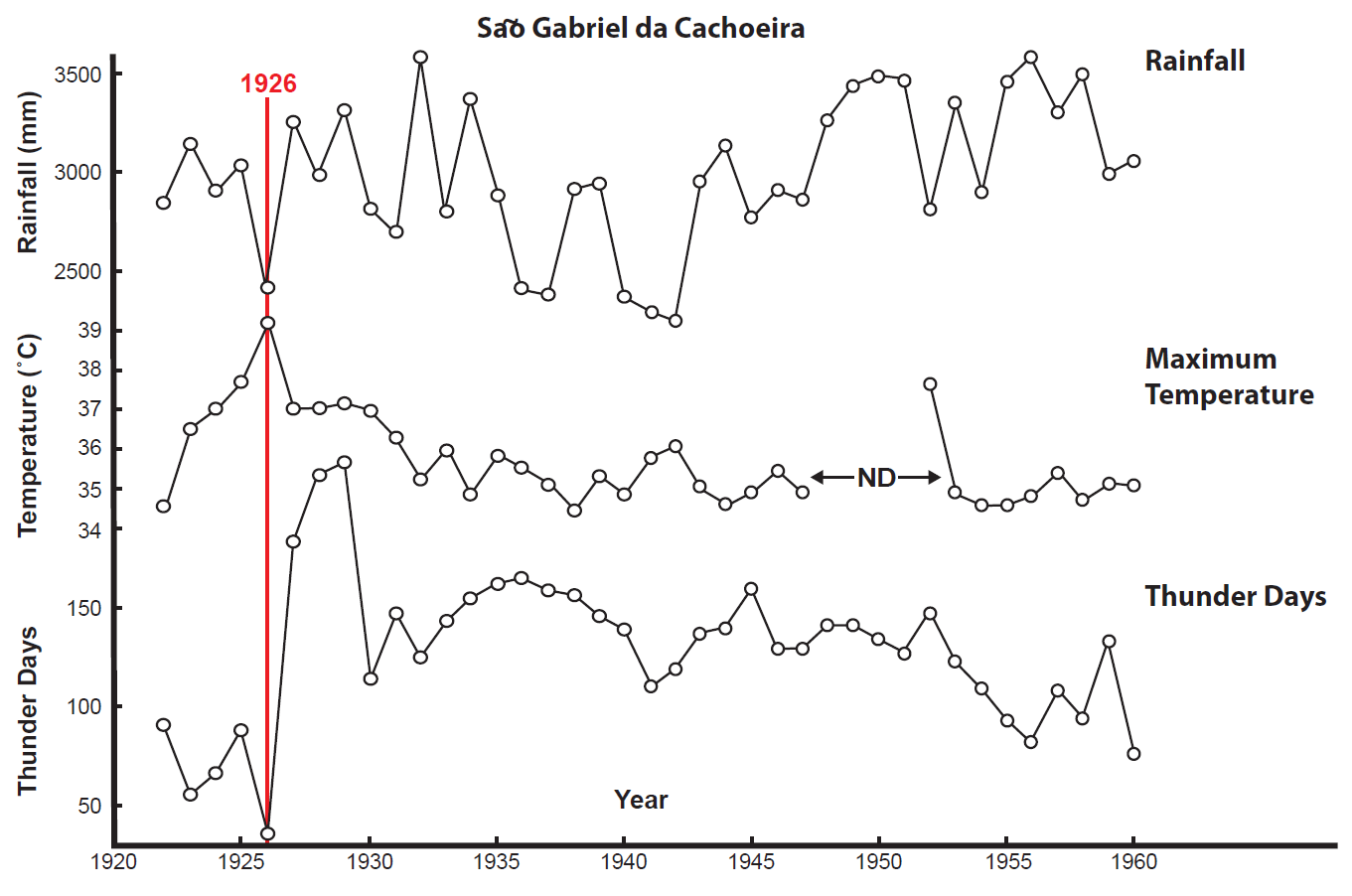 Rainfall Anomaly
Summary for 1926
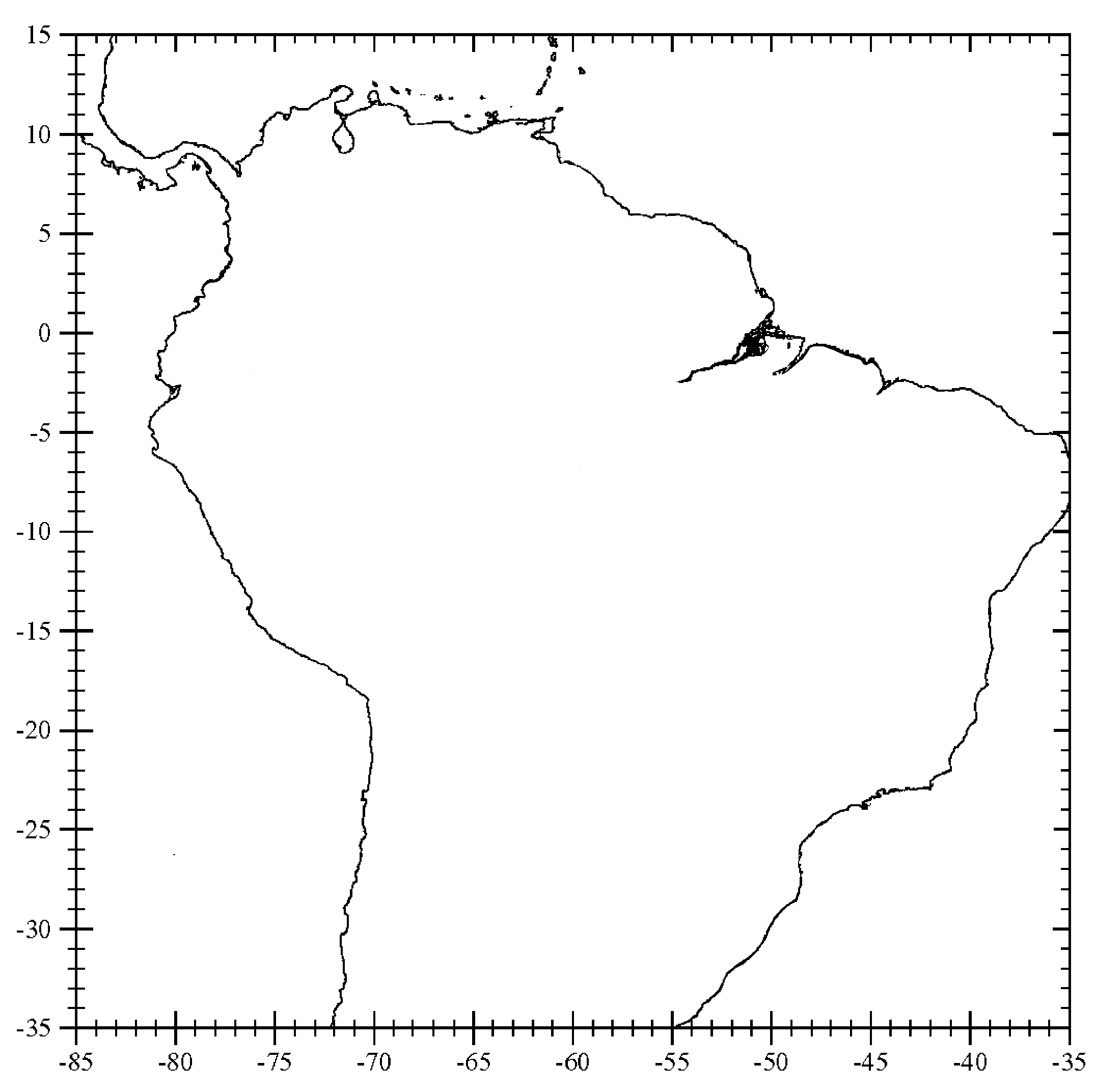 –31%
–30%
–10%
–18%
–24%
+23%
–42%
Manaus
–15%
+13%
+25%
–10%
+17%
+9%
–5%
Amazon
Basin
361678_P_23Y.ppt
Sea Surface Temperature Anomaly 1925(from Allan et al. (1996))
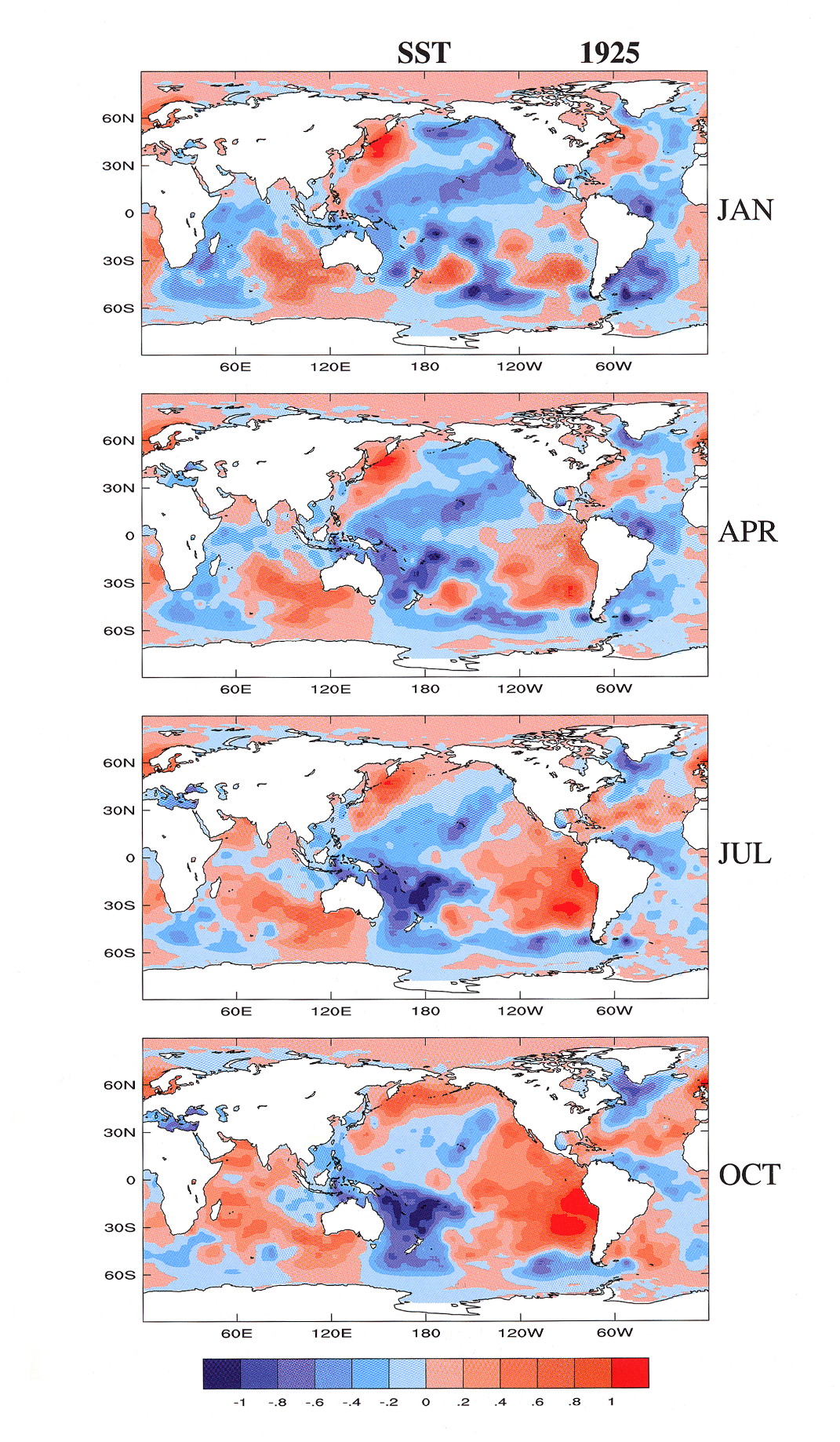 361678_P_17Y.ppt
Sea Surface Temperature Anomaly 1926(from Allan et al. (1996))
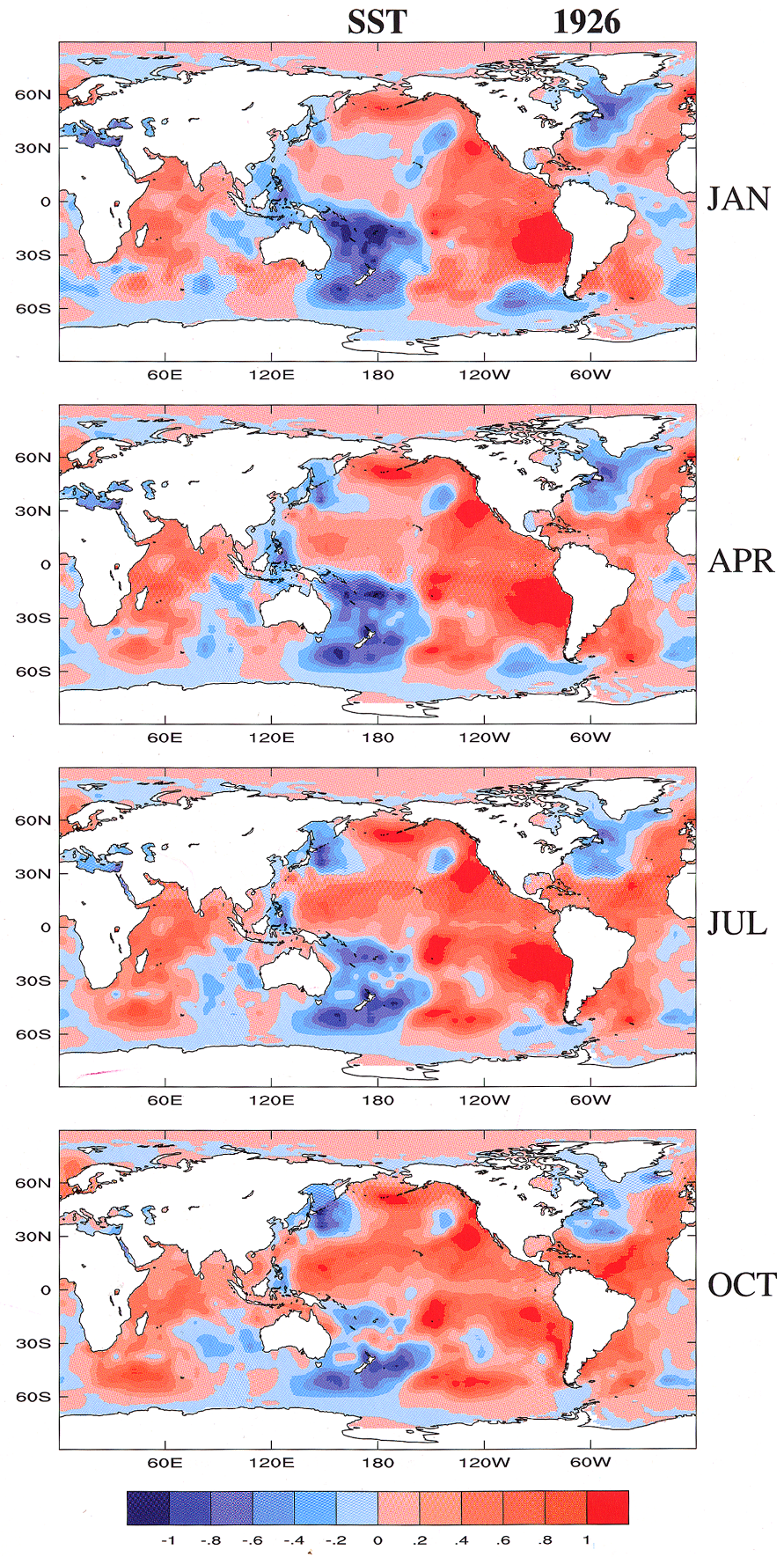 361678_P_19Y.ppt
East – West Cross Section
For Drought Year 1926
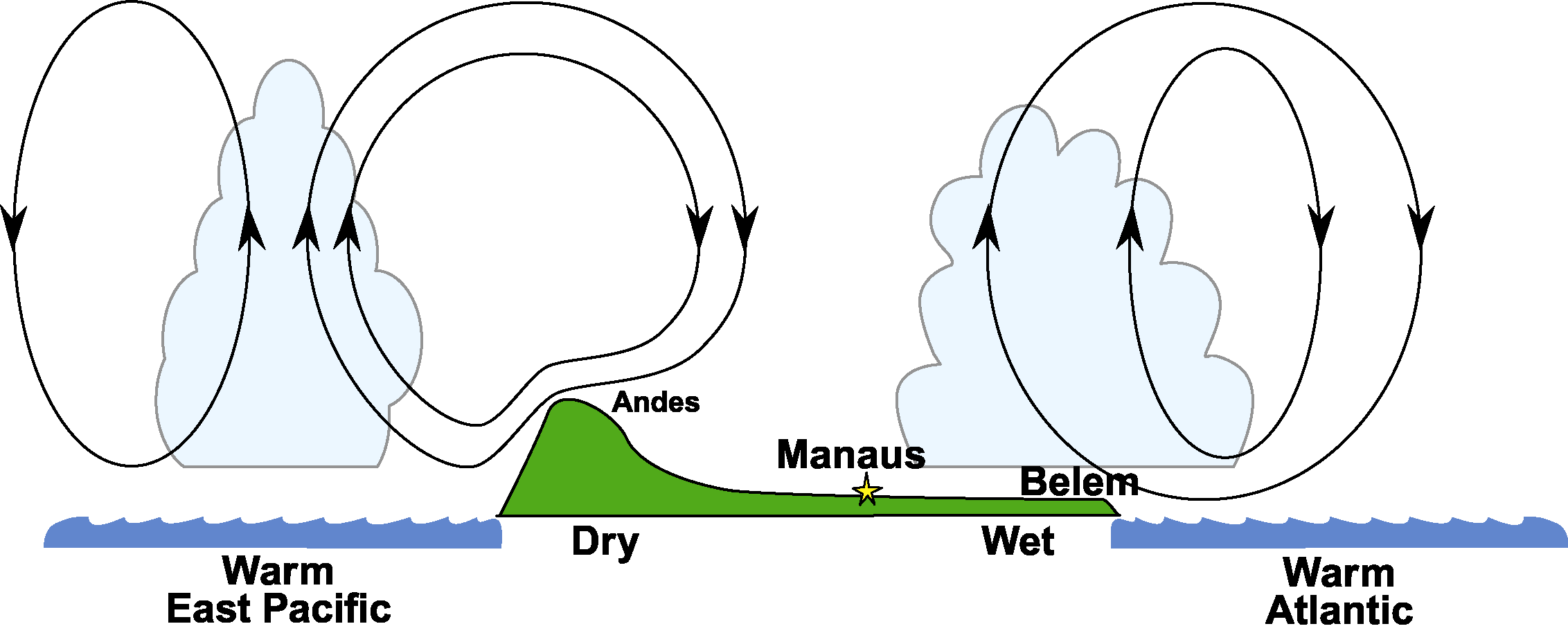 361678_P_28Y.ppt
Williams 06-18-02
361678_P_28Y.ppt
Manaus Harbor, November, 2010
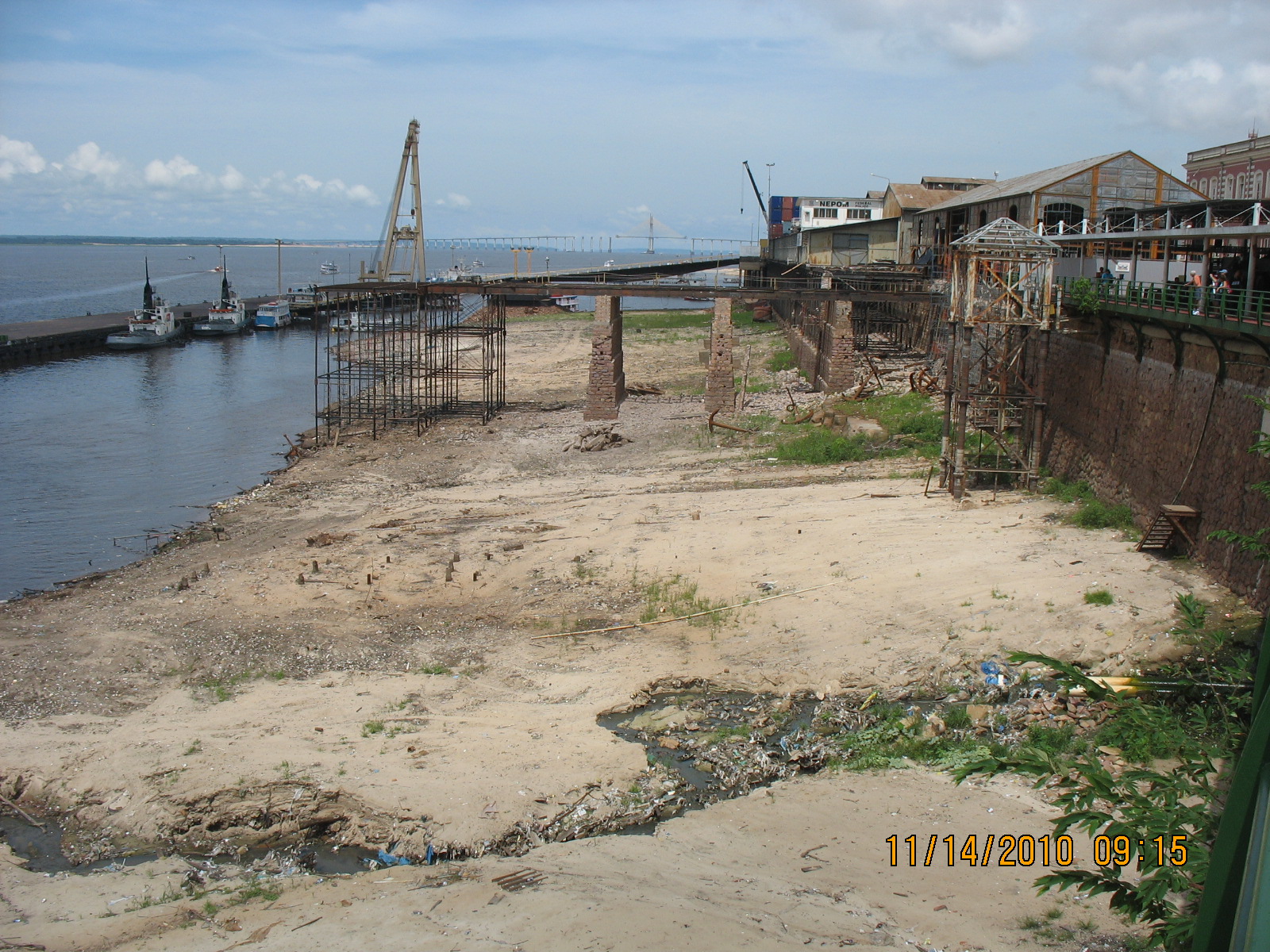 Amazon River at Manaus, Brazil (November 2010)
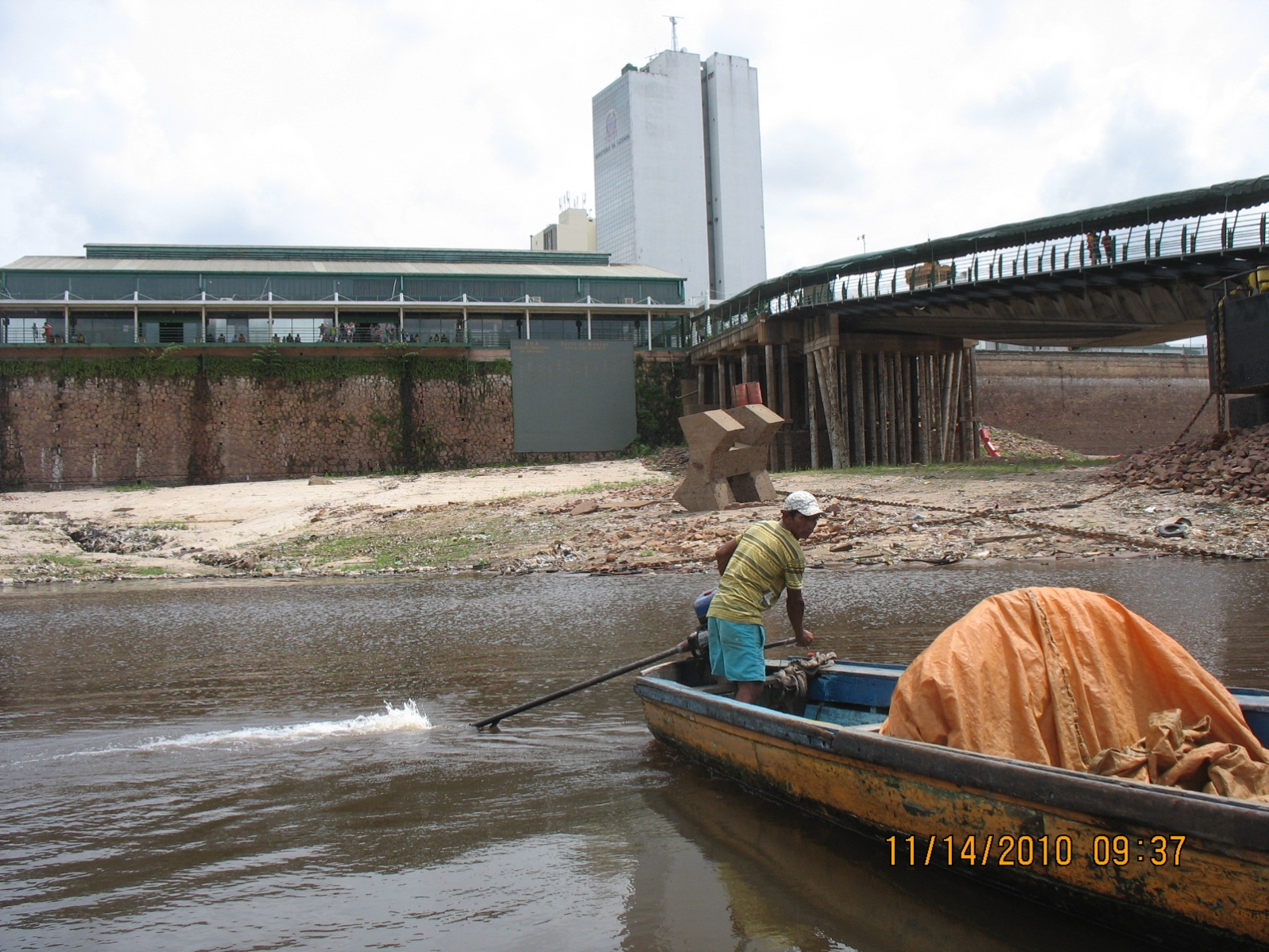 River Gauge at Manaus, Brazil  (November, 2010)
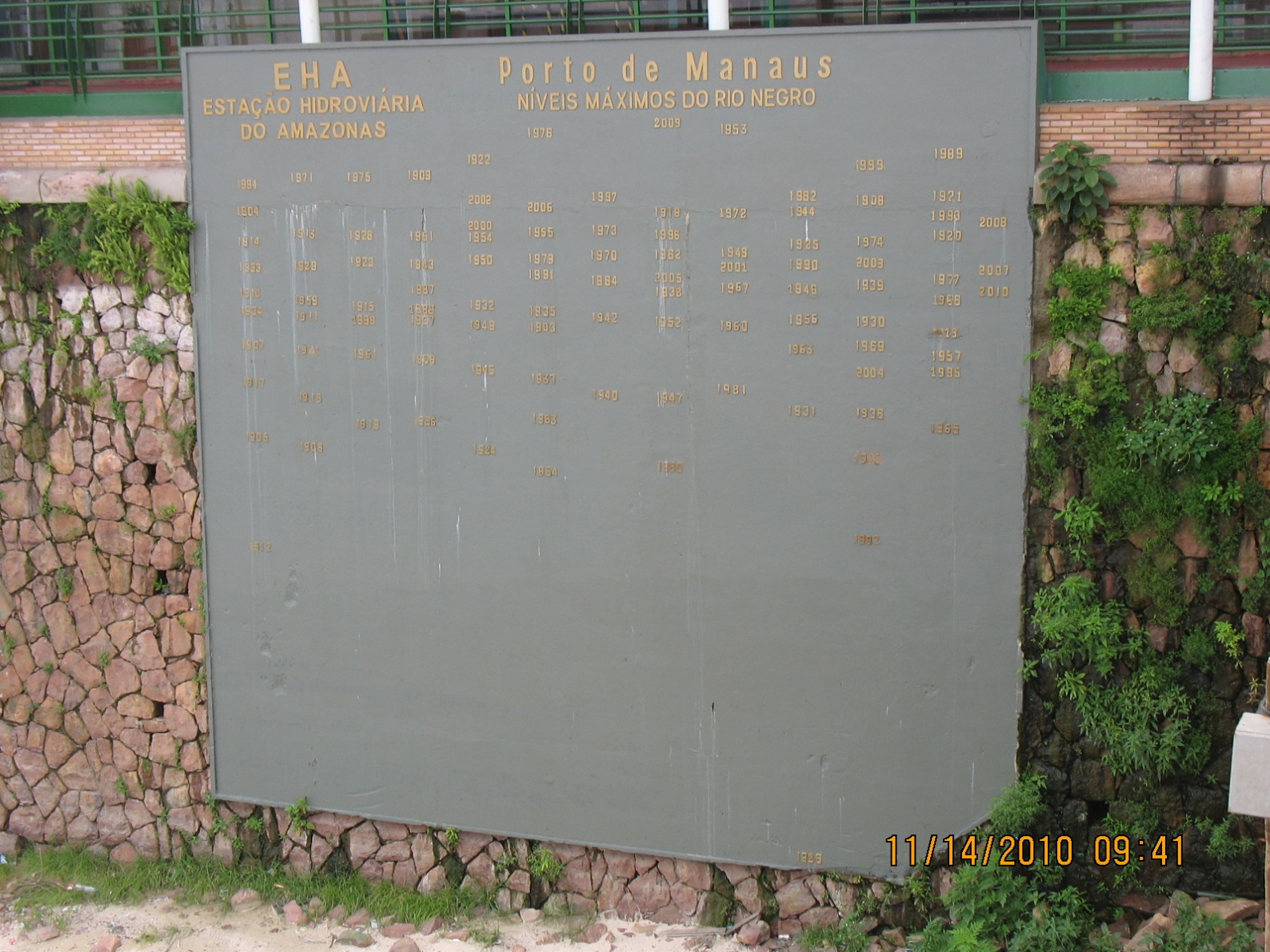 The lowest portion of Amazon River gauge with 1926 record water mark
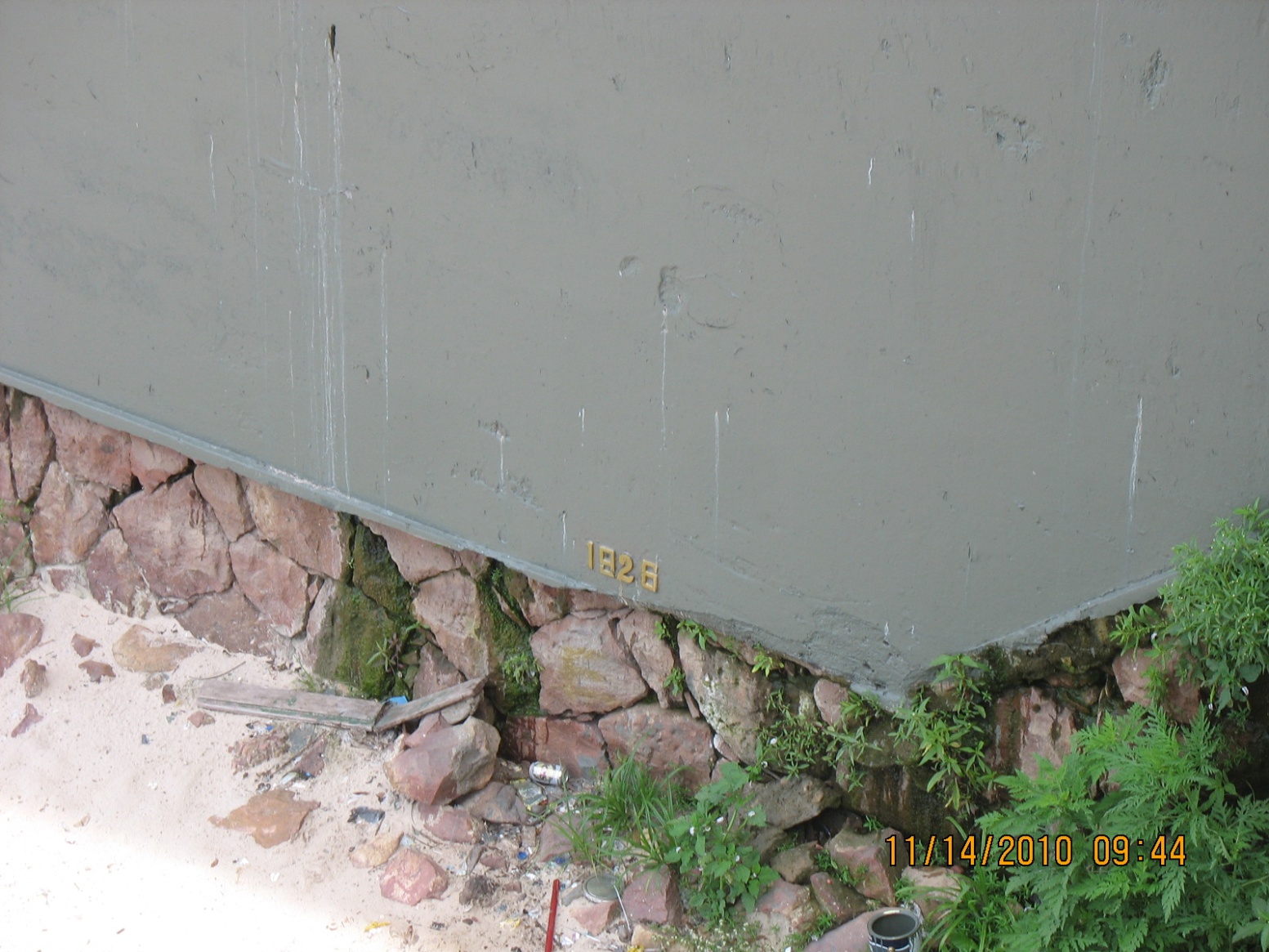 High and low water marks in Manaus (1903-2010)
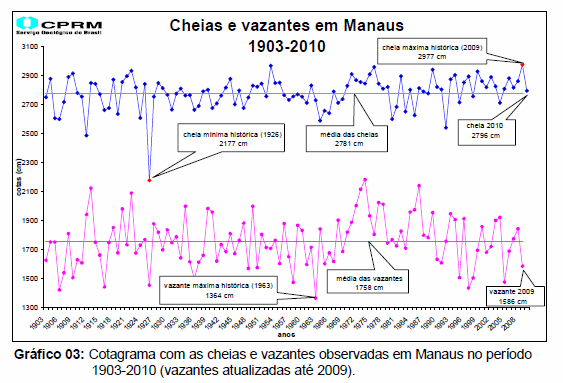 New
Record
2010
from ANA and CPRM, Brazil
Rainfall anomaly for the dry season (Jul, Aug, Sep) of 2010
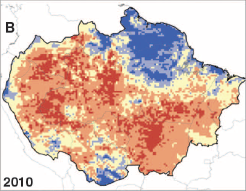 from Lewis et al. (2011)
Sea Surface Temperature Anomaly for 28 July 2010
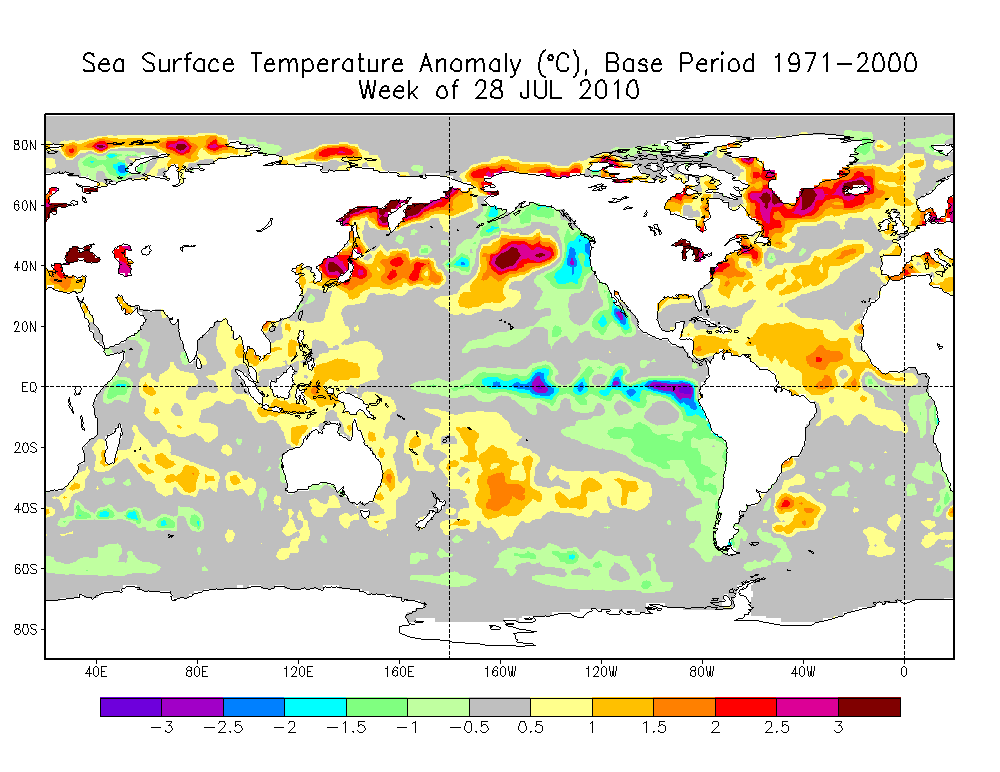 Amazon droughts and Atlantic hurricanes (2000s)
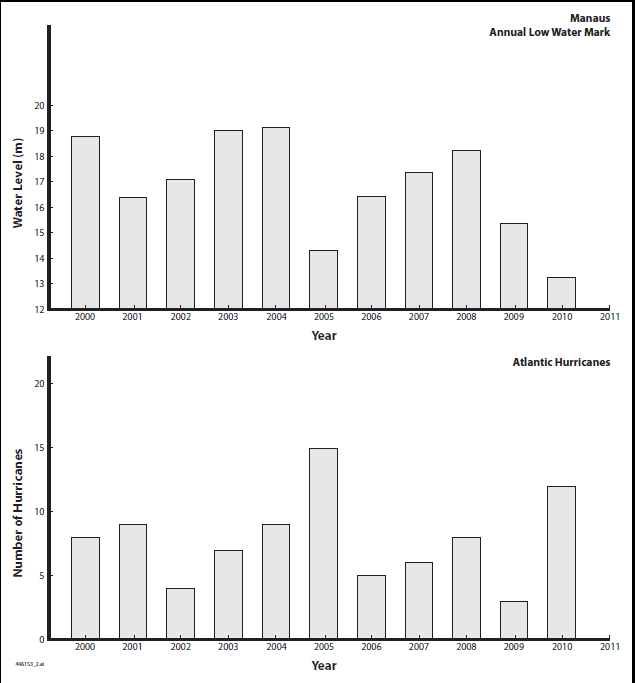 Amazon droughts and Atlantic hurricanes (1920s)
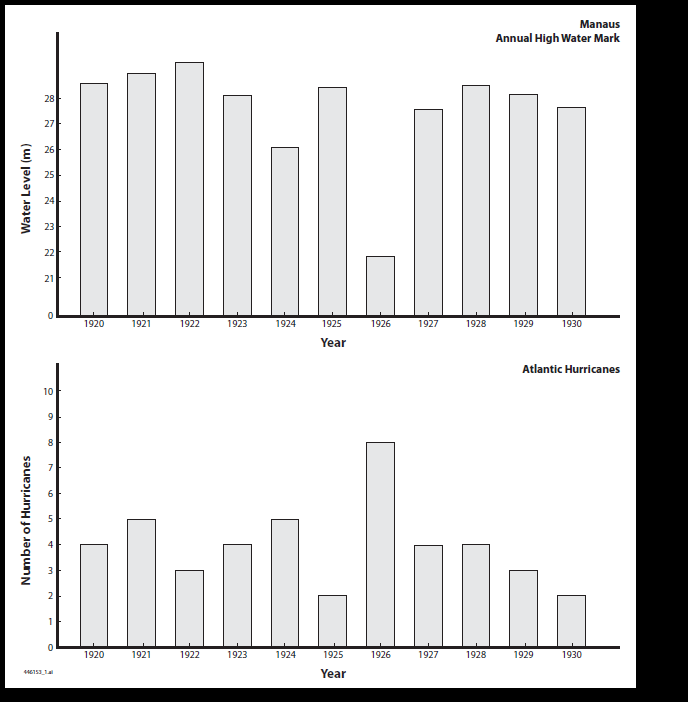 Ranking of seasonal hurricane days, following Gray (Mon. Wea. Rev., 1984)
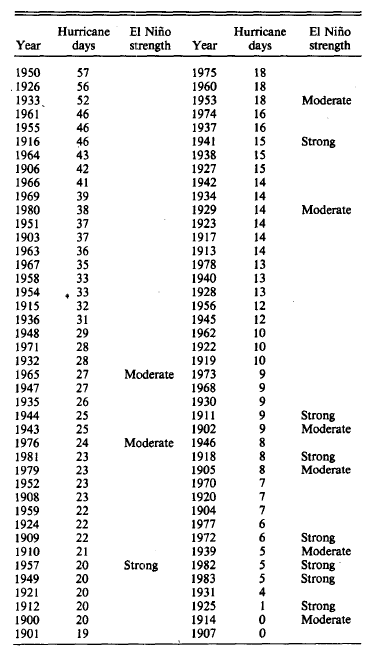 Atlantic hurricane days by season (1851-2010)
Dry season minima
at  Manaus
1995
1950
1926
1933
2005
1961
1998
1916
2010
1906
Manaus Record Begins
Dry season water levels
1995
1950
1926
1961
1933
2005
1998
1955
2010
1916
1963
1906
1967
Drought
Flood
Annual low water marks (m)
Suppressed convection over Brazil in a strong hurricane season (1995)
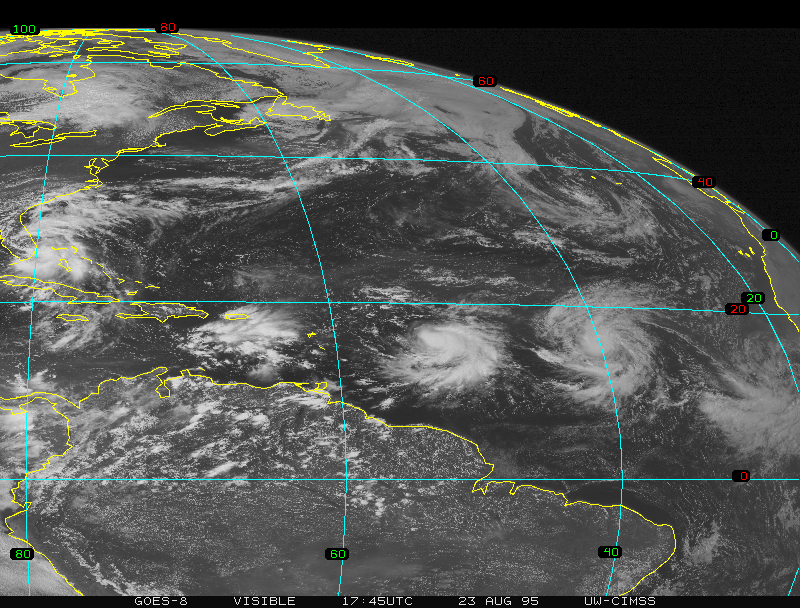 Conclusions1926 remains the most severe Amazon drought in the record from 1903 to present2010 tied a record for the most severe dry season droughtA characteristic feature of the majority of severe droughts is a warm Atlantic OceanDry season droughts are coincident with the Atlantic hurricane seasonA warm Atlantic Ocean favors an active ITCZAn active ITCZ involves stronger subsidence over the Amazon region, and hence greater tendency for drought
Wet season water levels
1926
Drought
Flood
Annual high water marks (m)
Conditional instability versus wet bulb temperature over oceans in the present climate
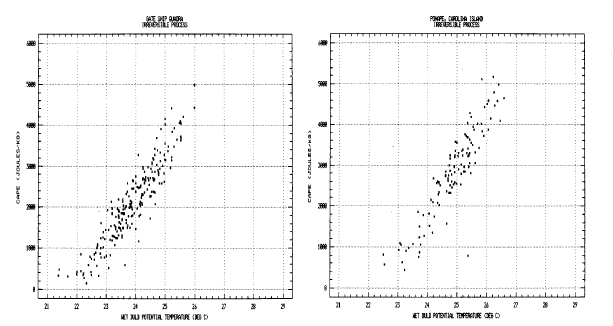 Evidence for east-west dipole in dry season rainfall for 2005 Amazon drought
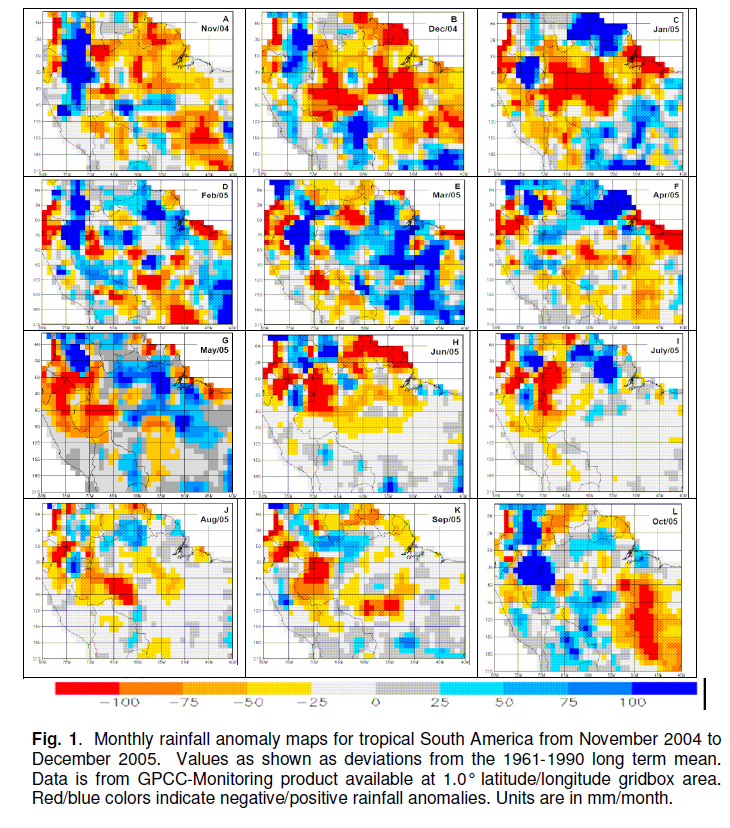 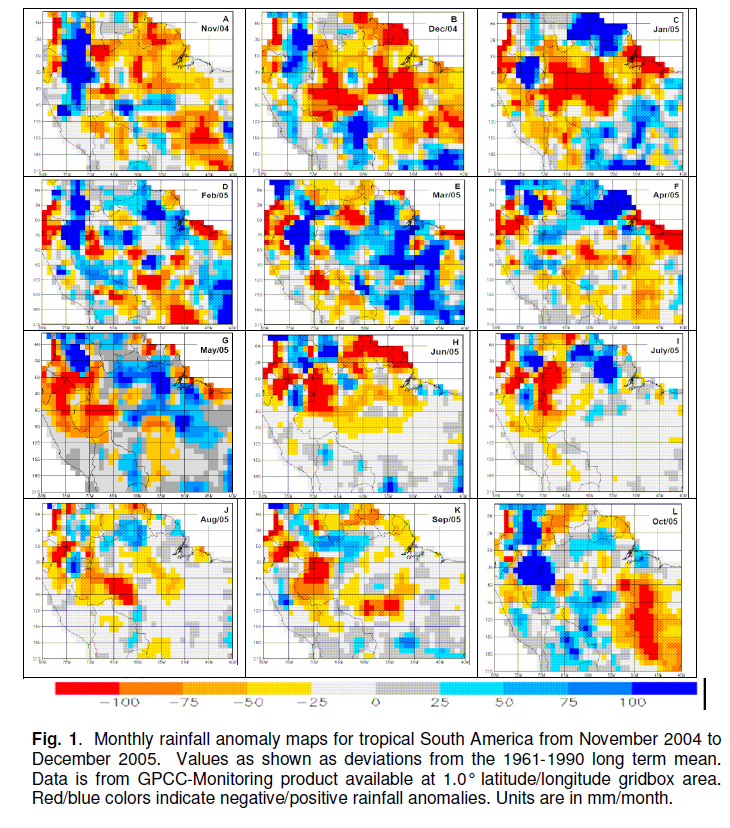 Annual rainfall anomalies for Sao Gabriella da Cachoiera (do Rio Negro)
Rainfall Anomaly (%)
361678_P_25Y.ppt
Global Anomalies in 1925 (El Nino year)(from Allan et al. (1996))
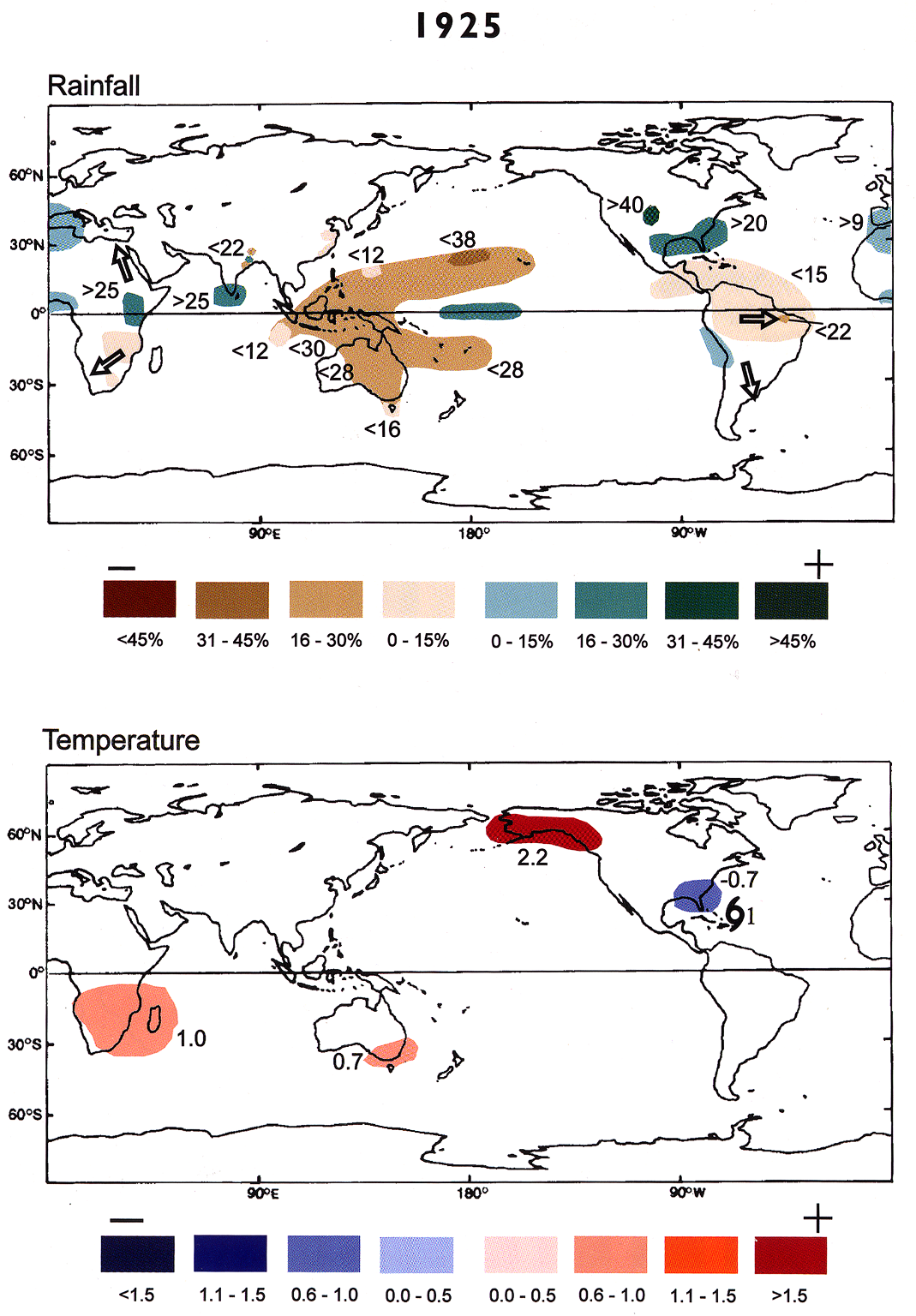 361678_P_15Y.ppt
Close up view of Amazon river gauge, showing annual high water marks
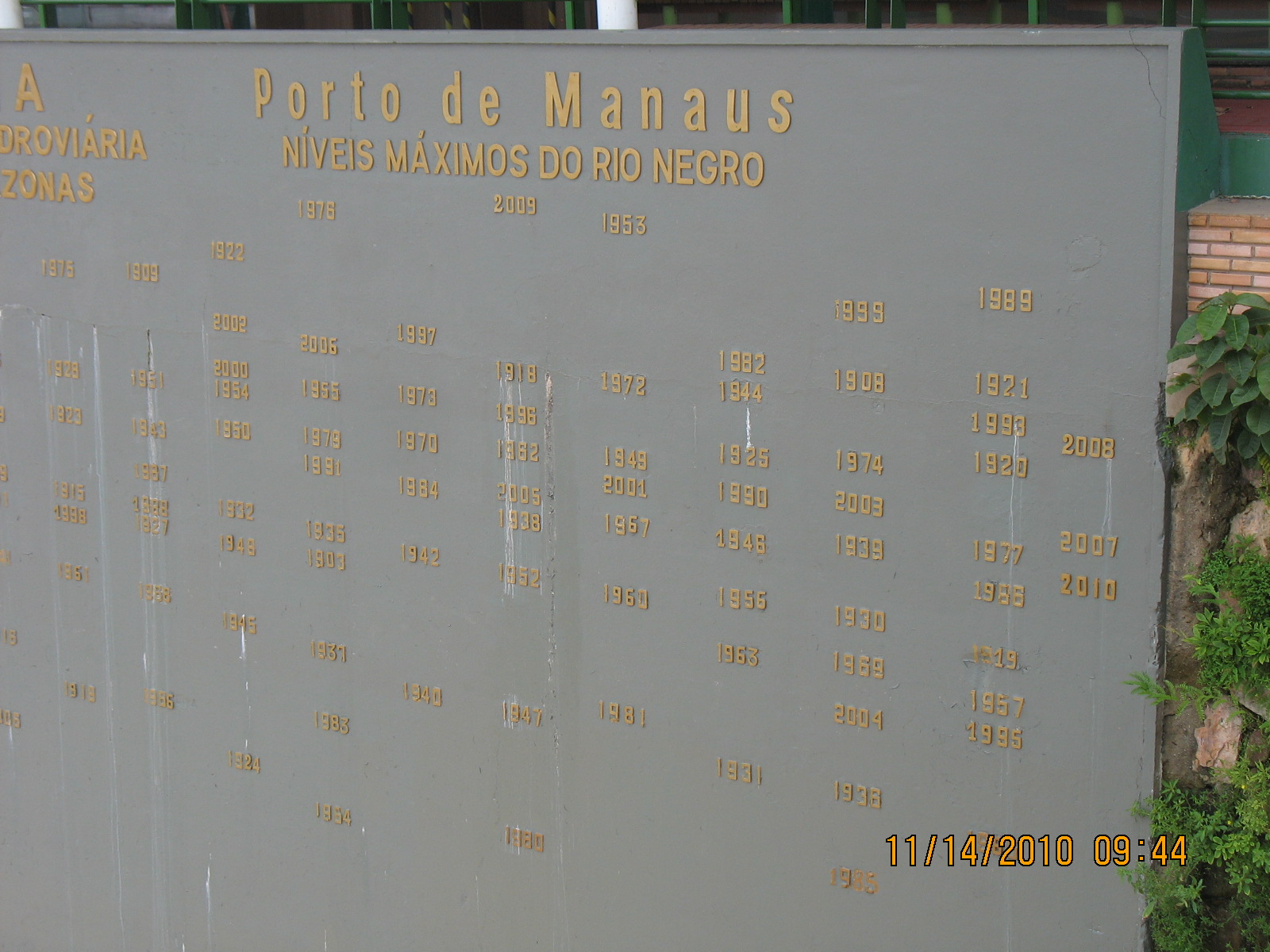 Ice core thicknesses at Huascaran, Peru for 100 years
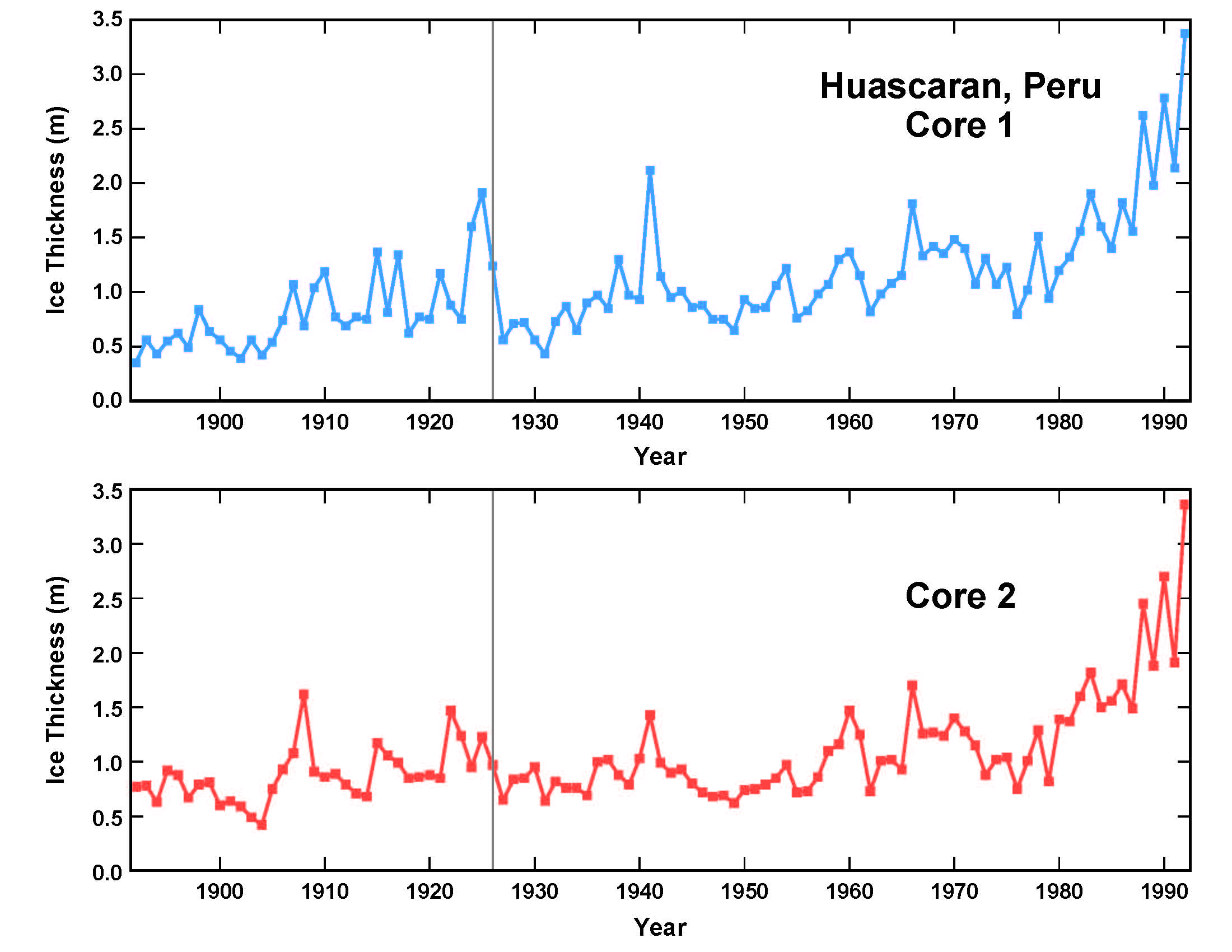 Mean Sea Level Pressure 1927(from Allan et al. (1996))
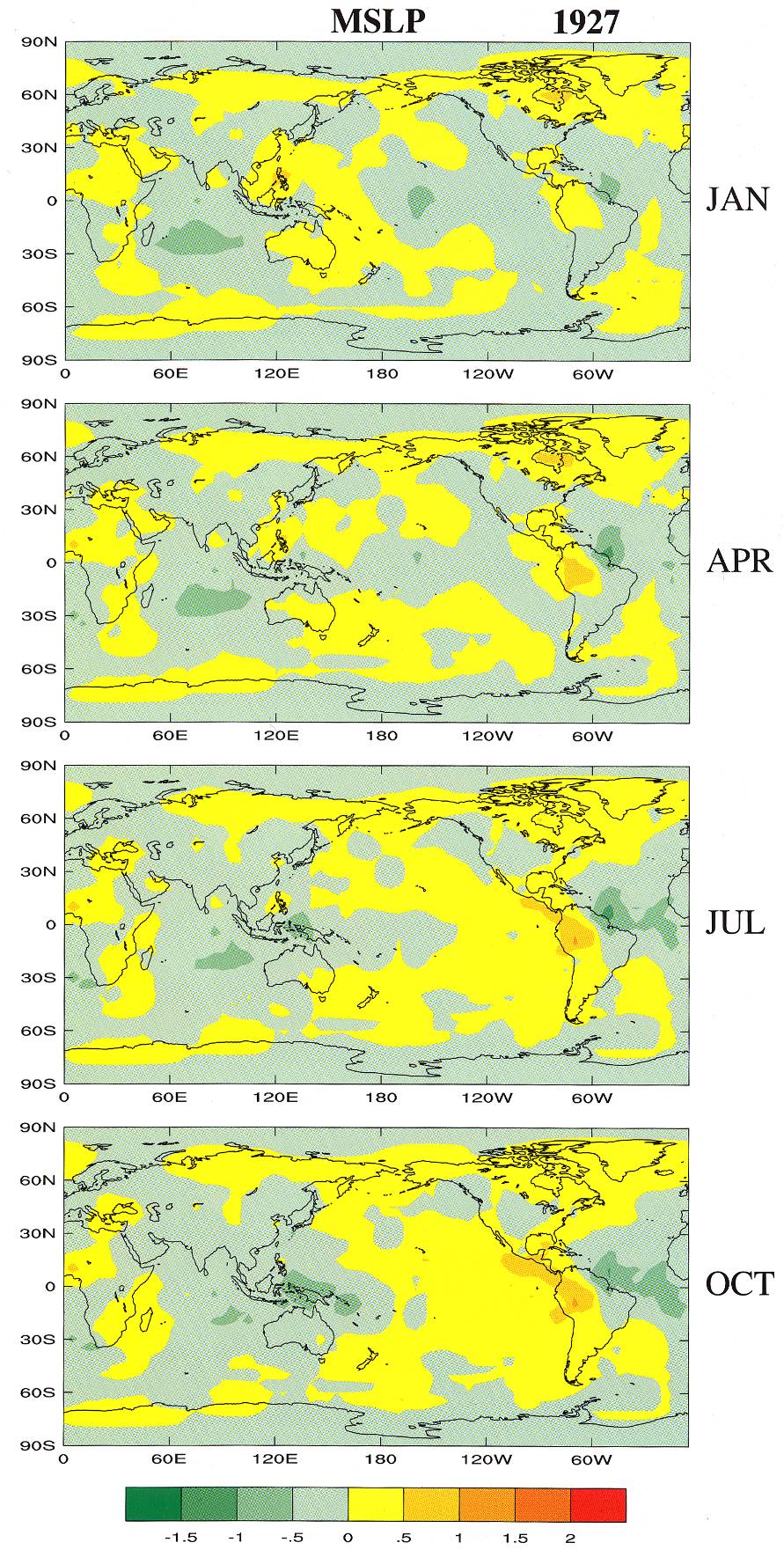 361678_P_20Y.ppt
Mean Sea Level Pressure 1926(from Allan et al. (1996))
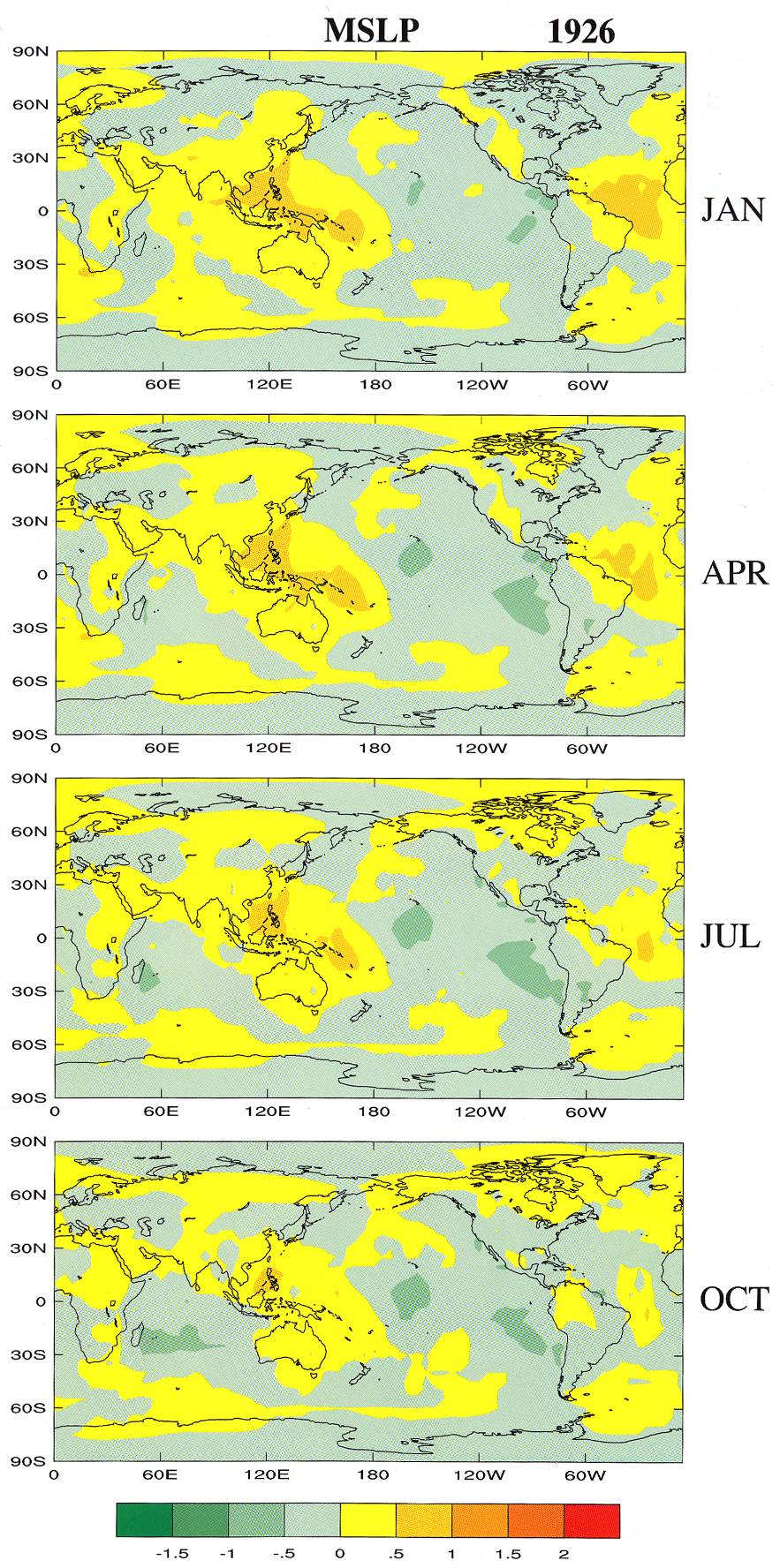 361678_P_18Y.ppt
Mean Sea Level Pres1925(from Allan et al. (1996))
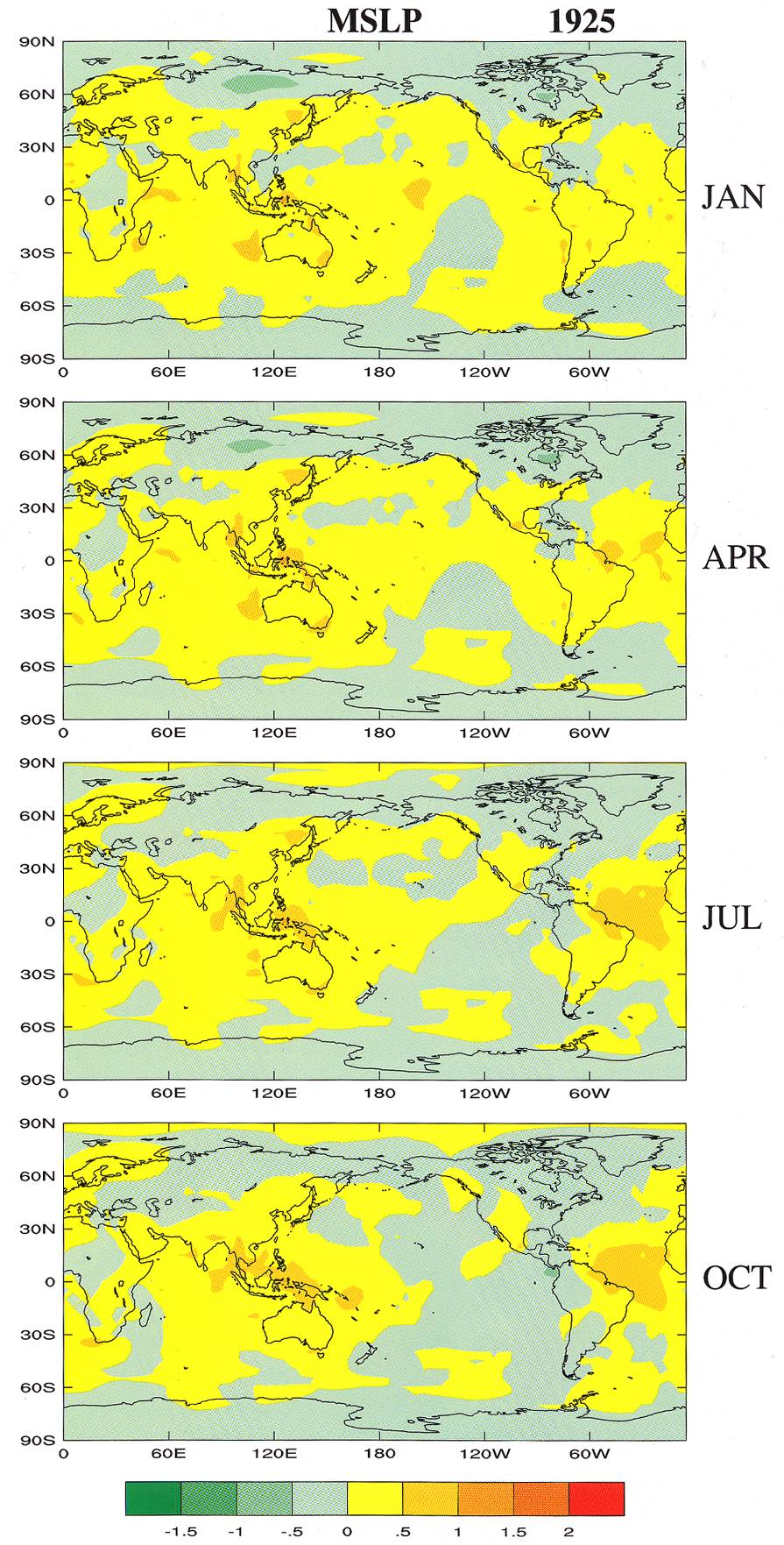 361678_P_16Y.ppt
Venezuela Stations
Rainfall Anomaly (%)
361678_P_1Y.ppt
Williams 06-18-02
361678_P_1Y.ppt
362678_P_1Y.ppt
Rainfall records from Venezuela
Rainfall Anomaly (%)
Rainfall Anomaly (%)
Rainfall Anomaly (%)
Rainfall Anomaly (%)
Rainfall Anomaly (%)
Rainfall Anomaly (%)
Rainfall Anomaly (%)
Rainfall Anomaly (%)
Rainfall Anomaly (%)
Rainfall Anomaly (%)
361678_P_13Y.ppt
Manaus Harbor and river wall (November, 2010)
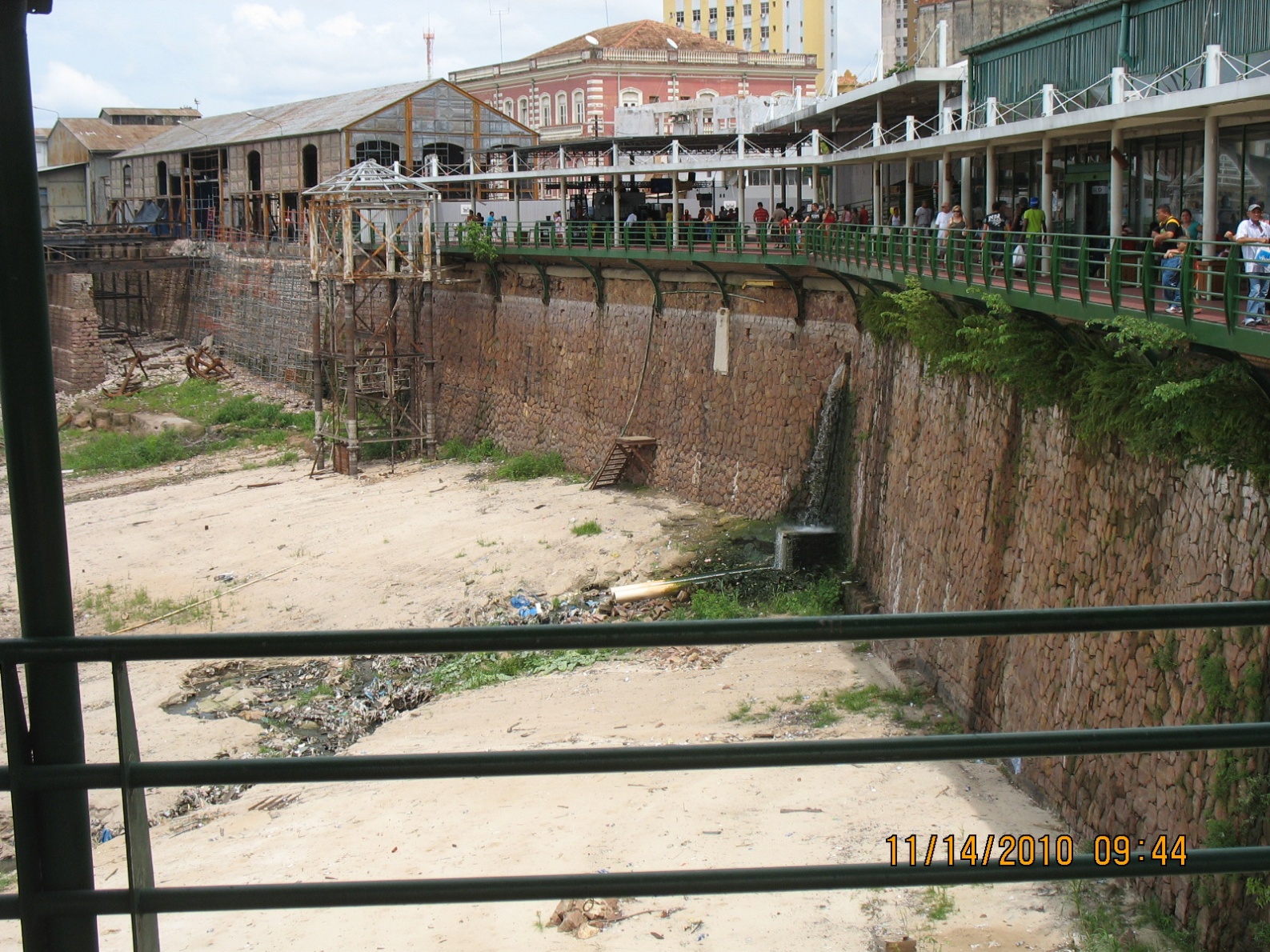 Manaus Harbor,  November 2010
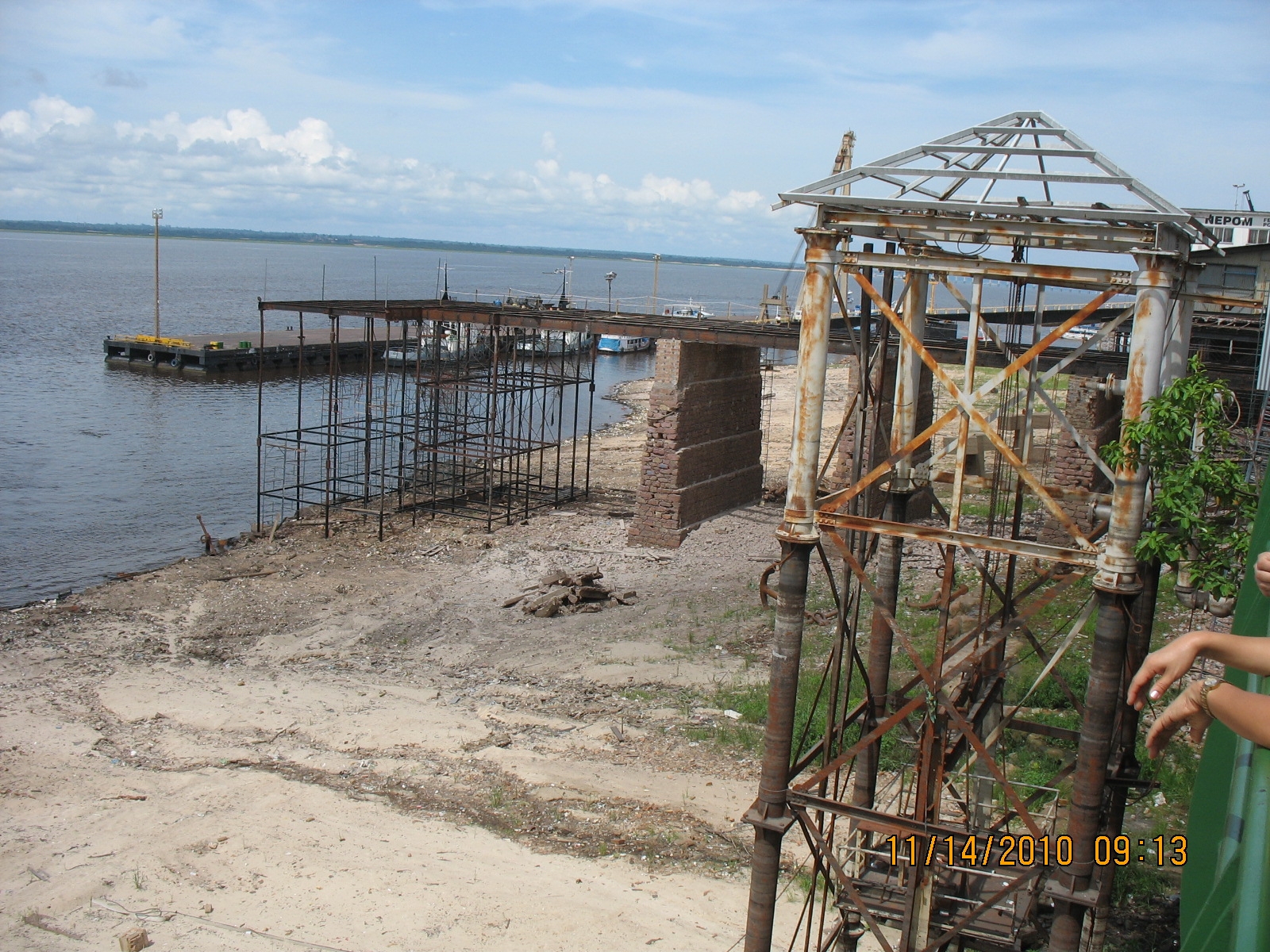 Side view of Amazon river gauge at Manaus, Brazil (November 2010)
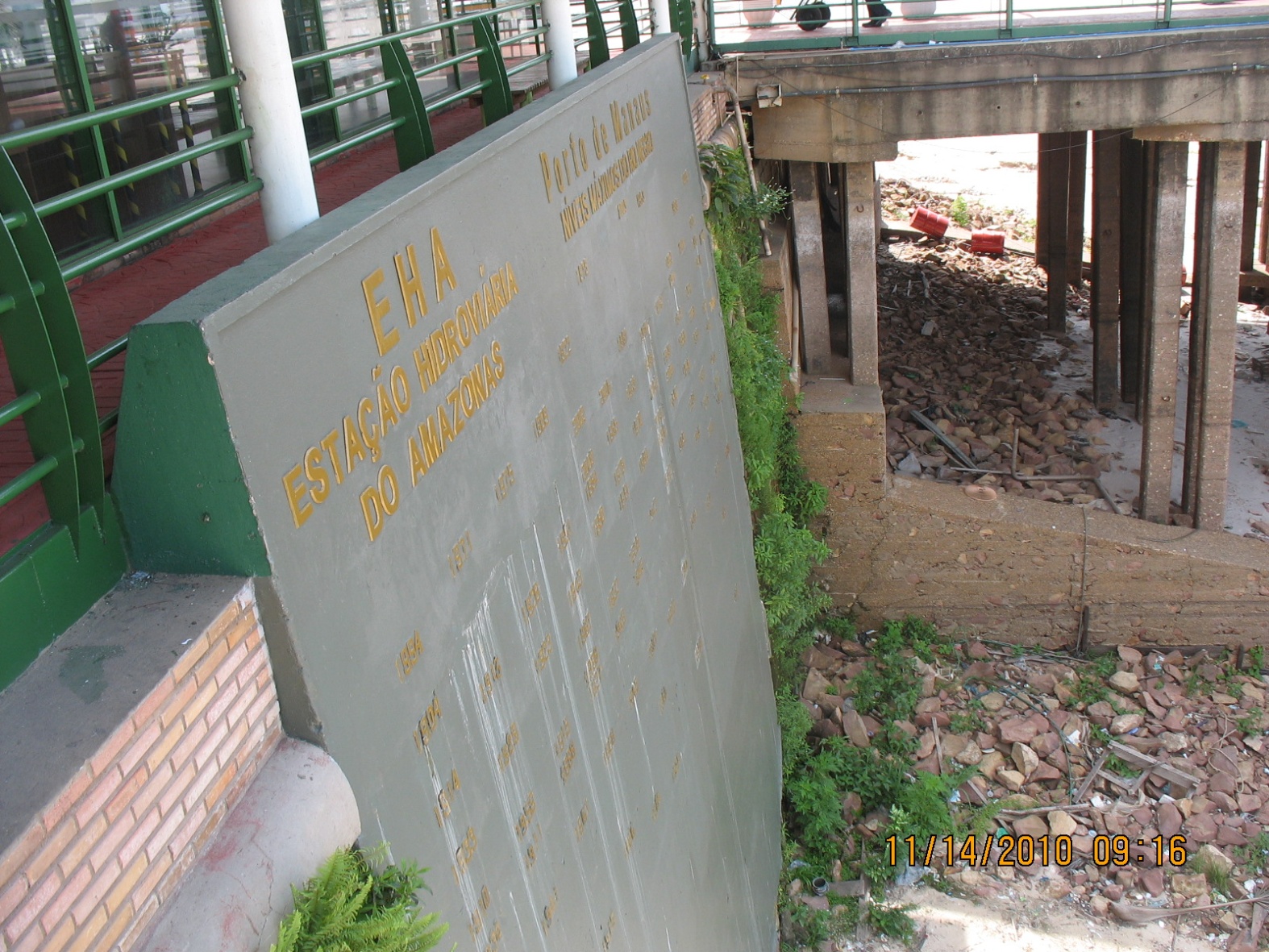 Sea Surface Temperature Anomaly for June 1995
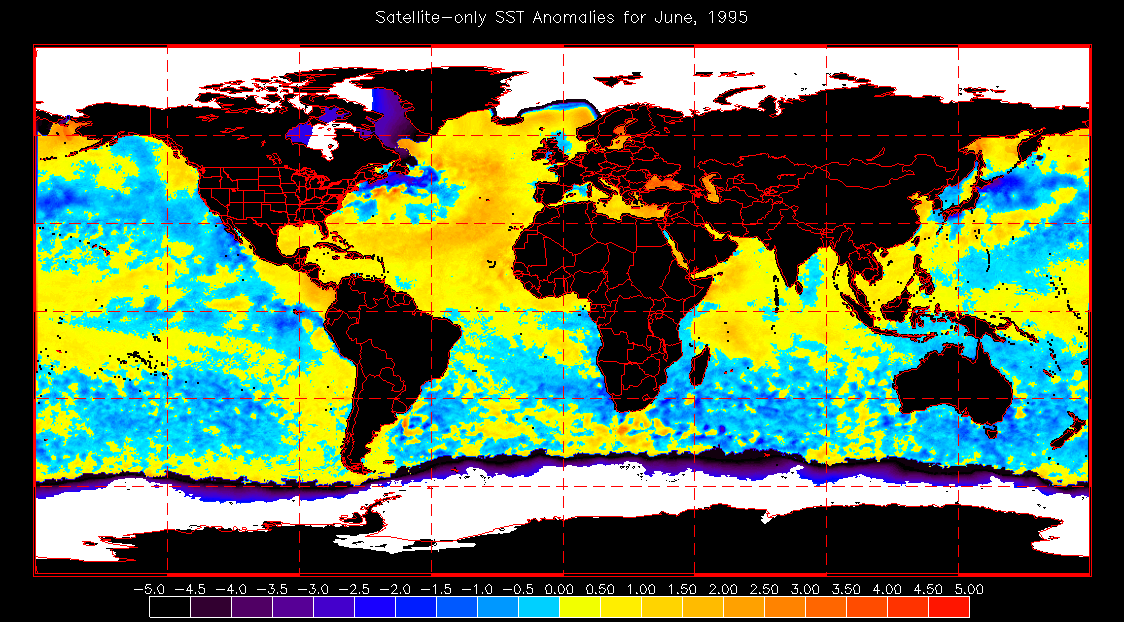 Sea Surface Temperature Anomaly for June 1998
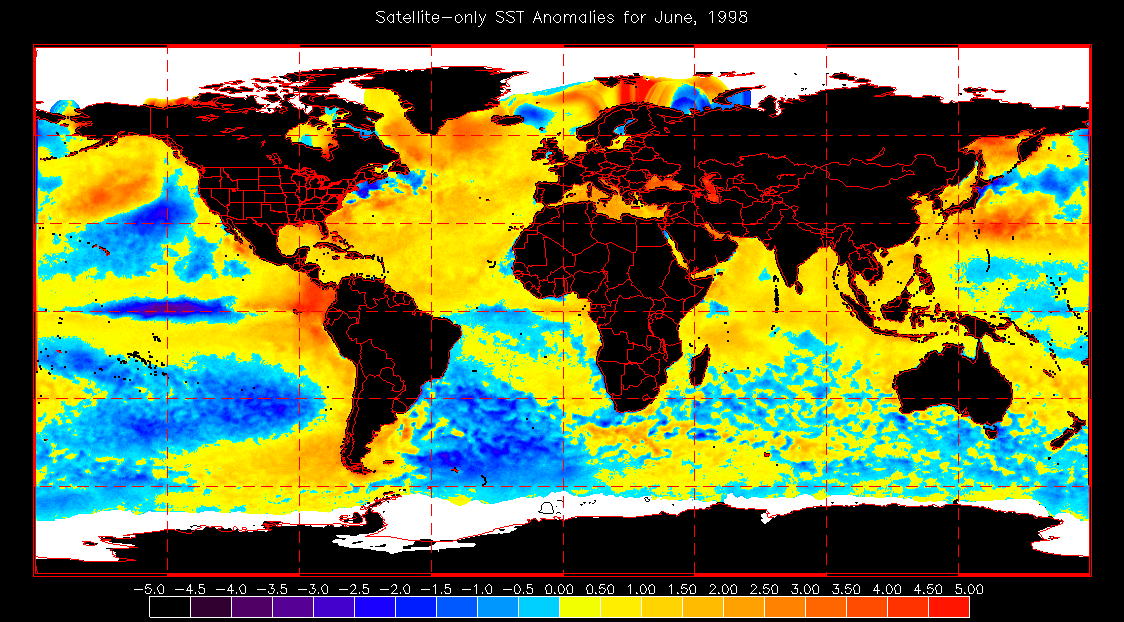 Sea Surface Temperature Anomaly for 7 Sept 2005
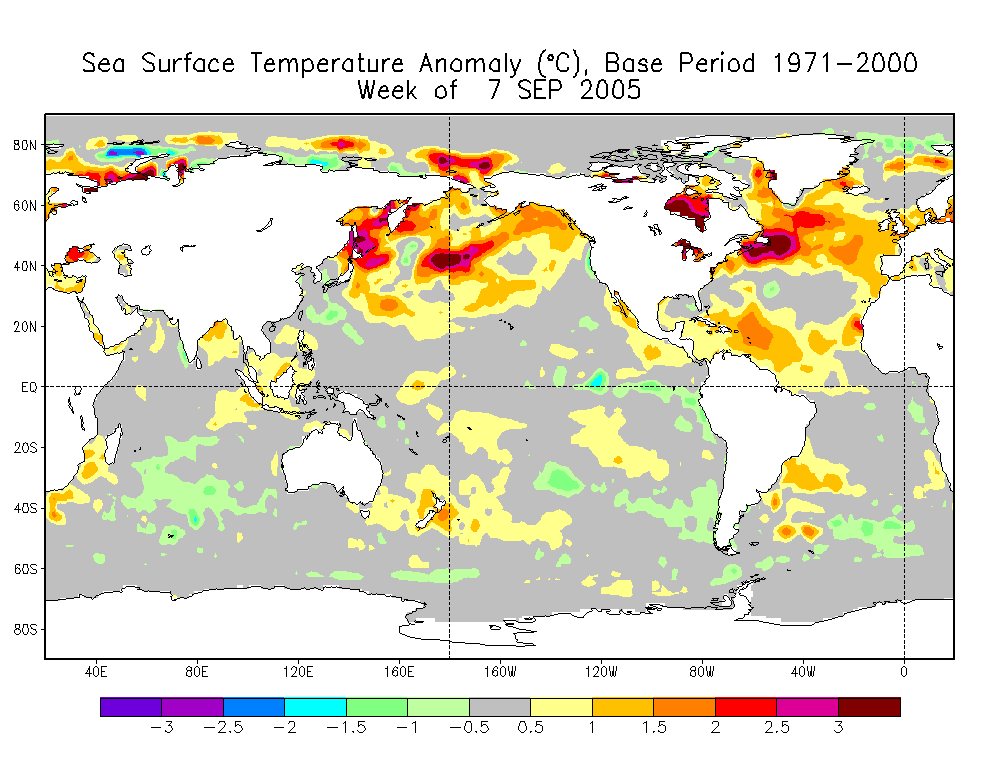 Sea Surface Temperature 1927(From Allan et al. (1996))
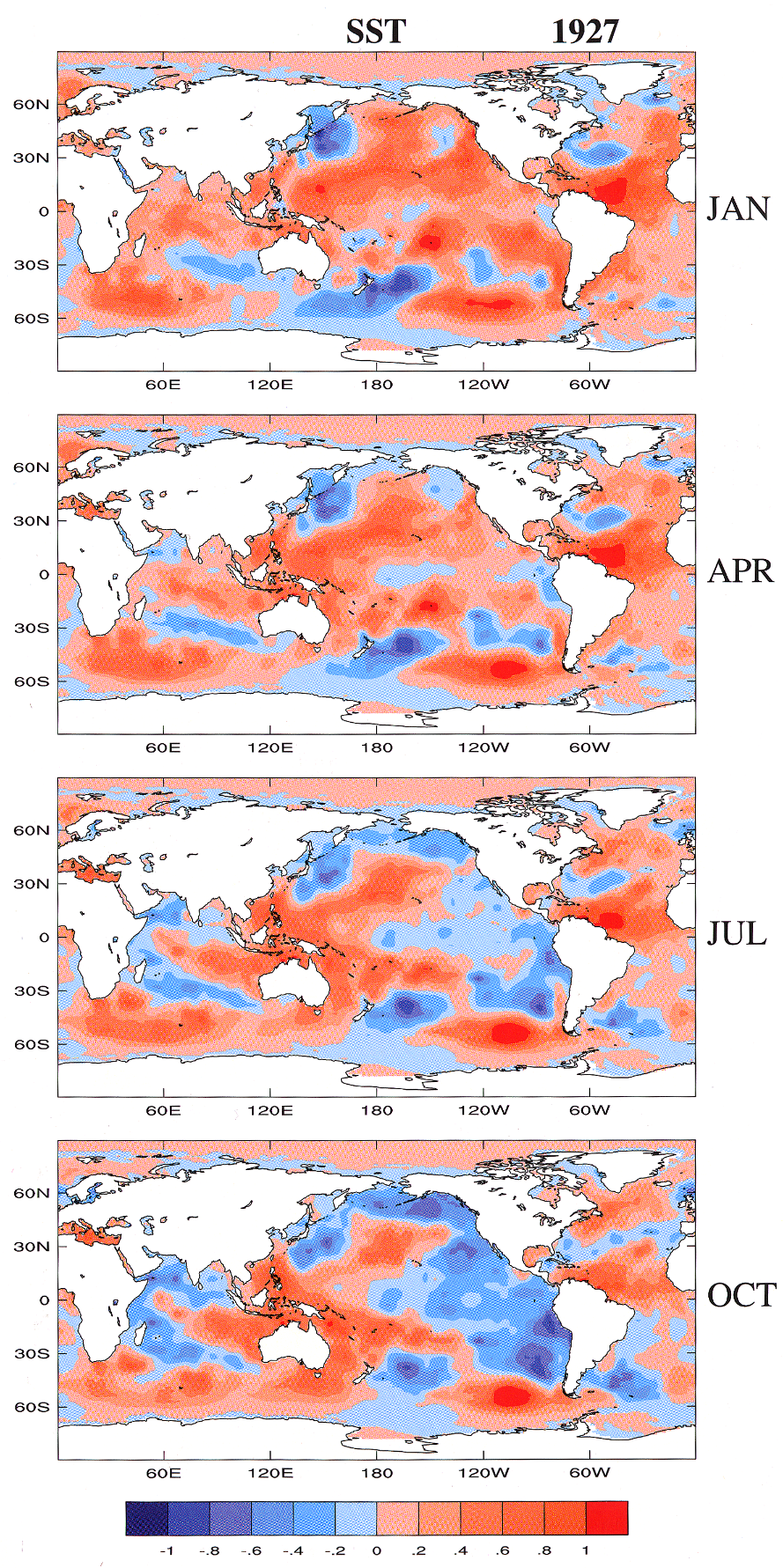 361678_P_21Y.ppt